Jesus, Meek And Gentle
DOWSTON CASTLE
6.5.6.5
6/4
Eb/Bb - SOL

Verses: 3
PDHymns.com
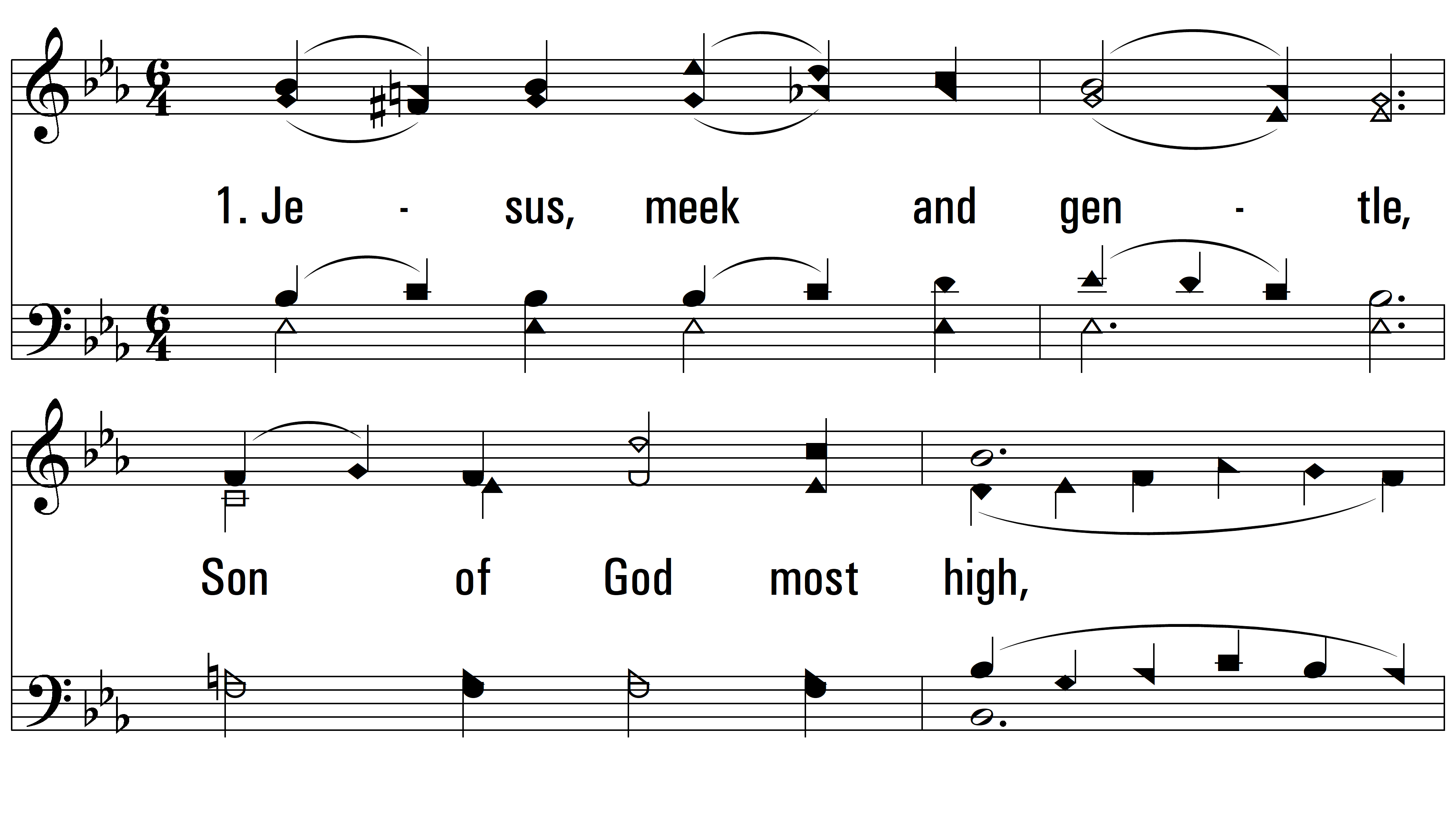 vs. 1 ~ Jesus, Meek And Gentle
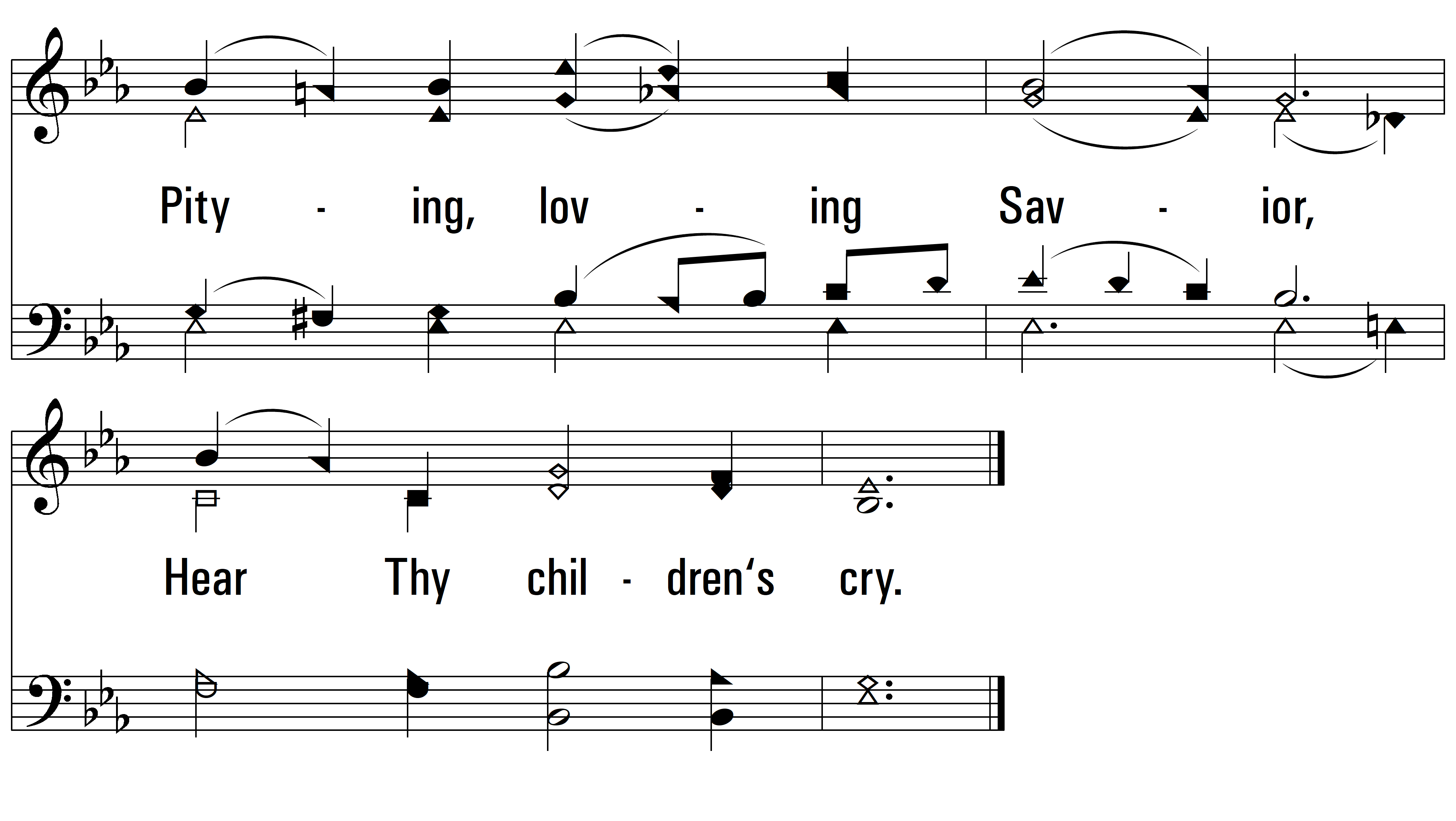 vs. 1
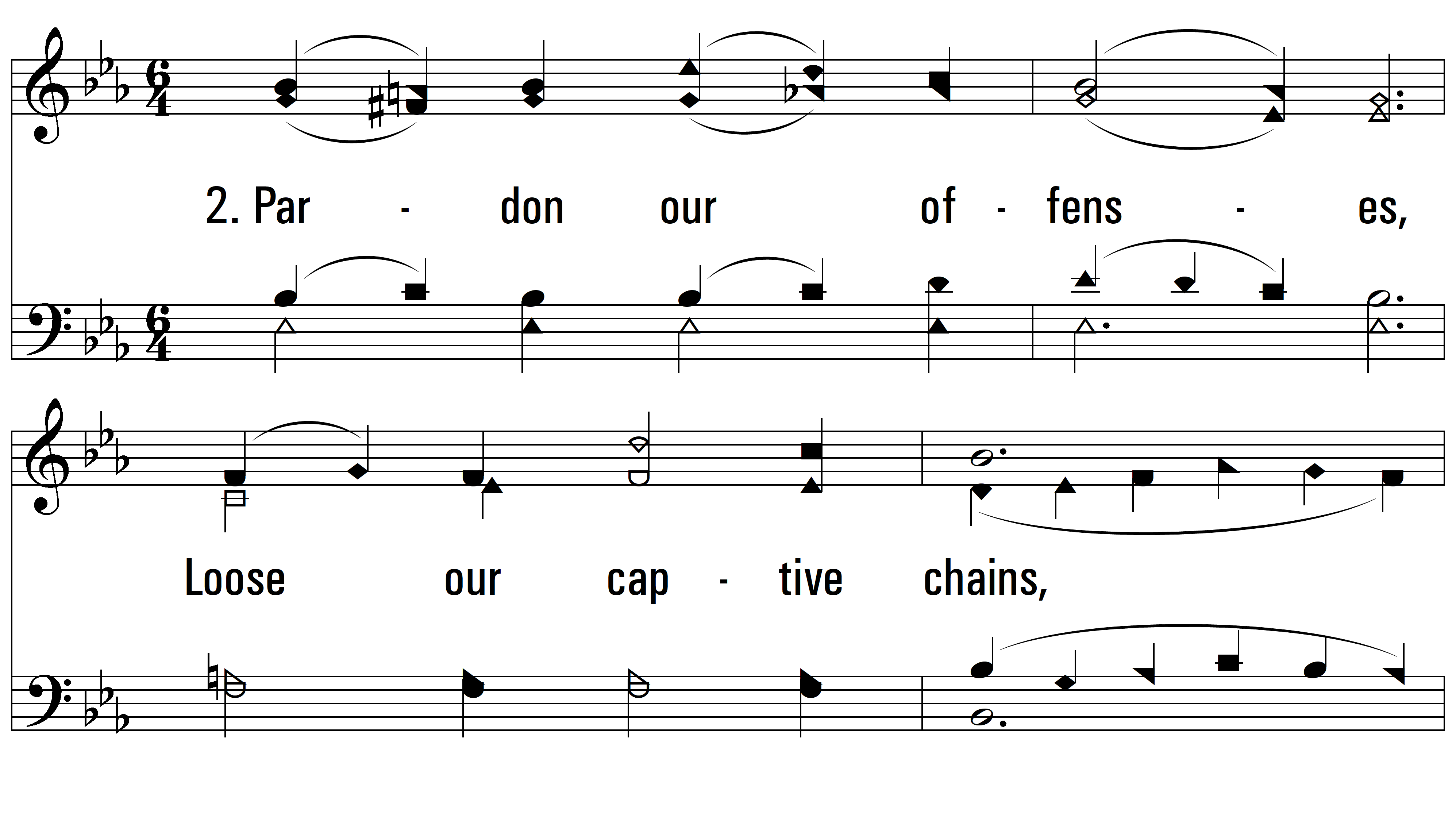 vs. 2 ~ Jesus, Meek And Gentle
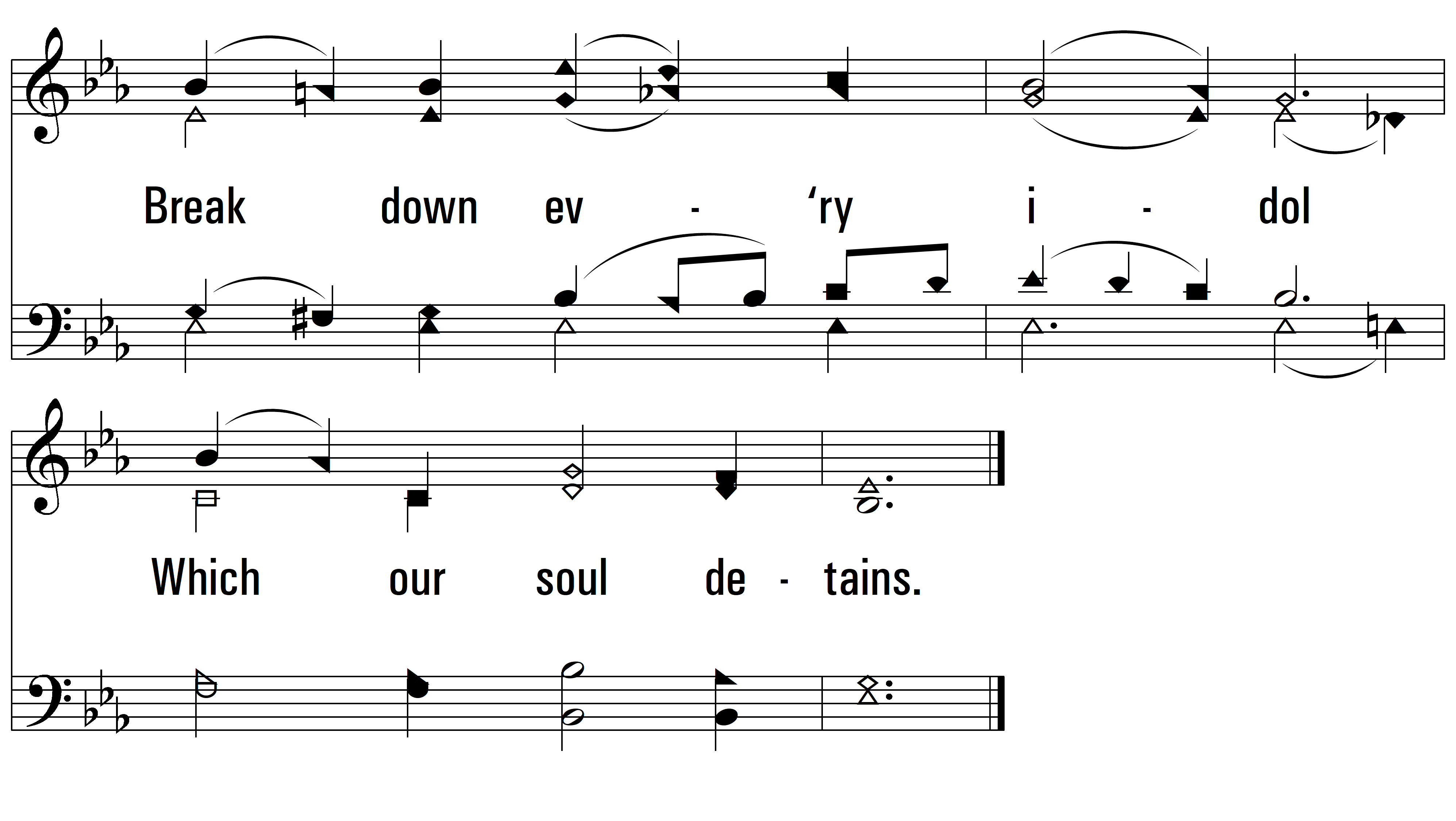 vs. 2
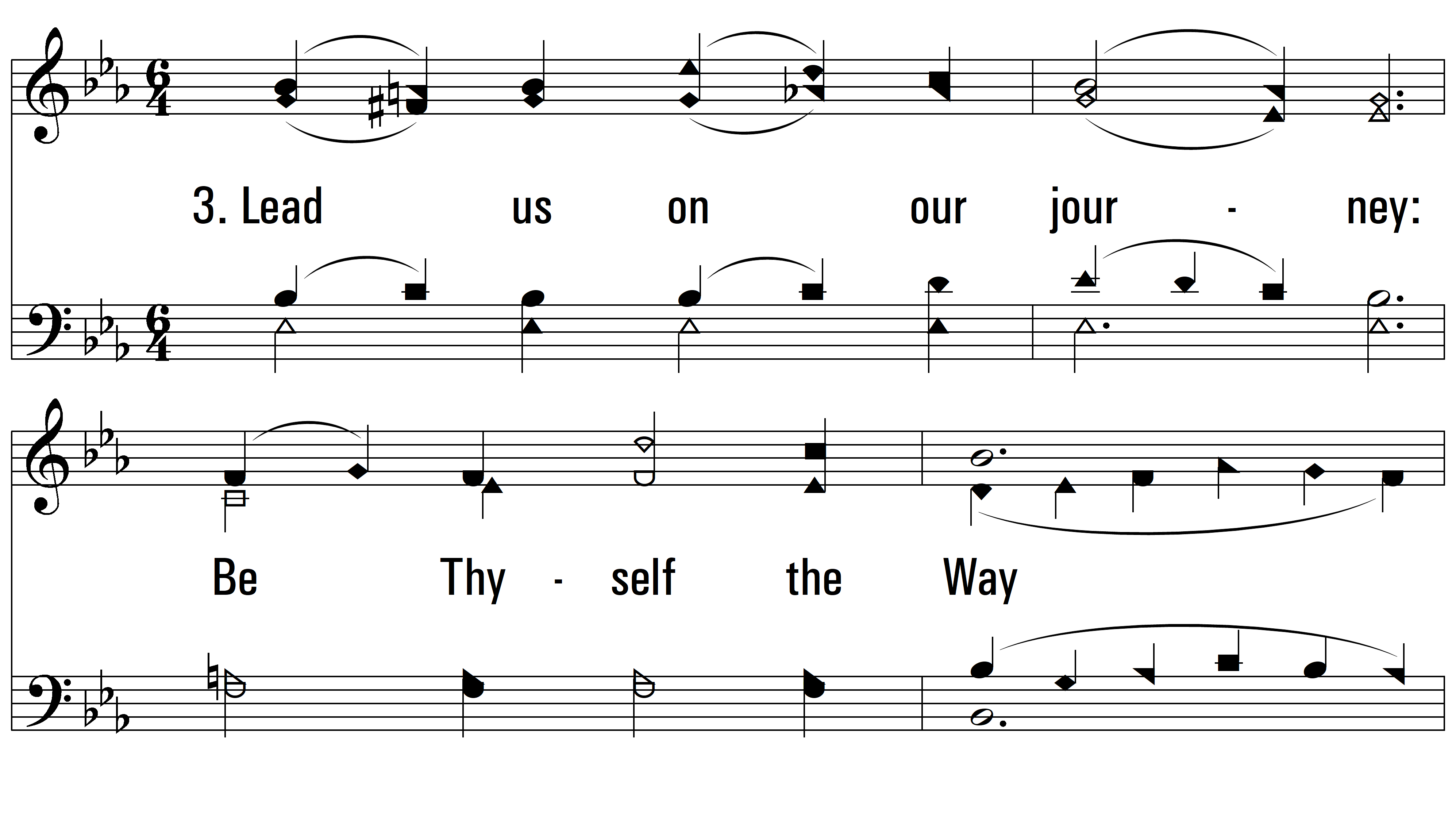 vs. 3 ~ Jesus, Meek And Gentle
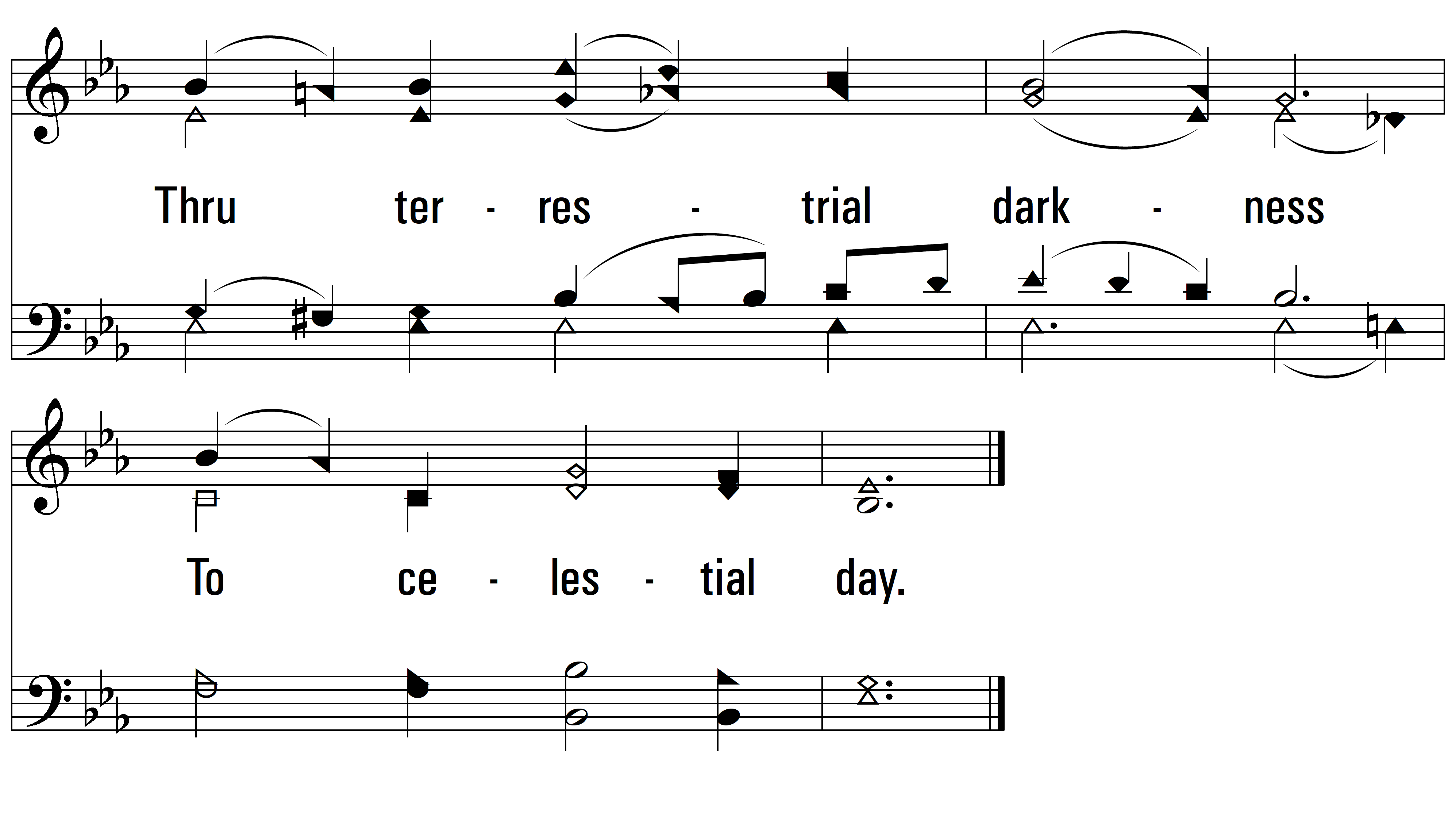 END
PDHymns.com
vs. 3